СМ. Сучасний дизайн та імідж людини.
Урок образотворчого мистецтва №27 в 7 класі
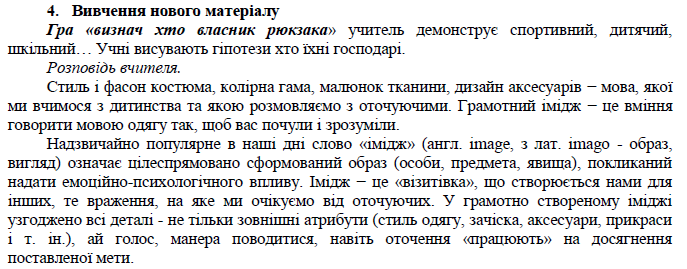 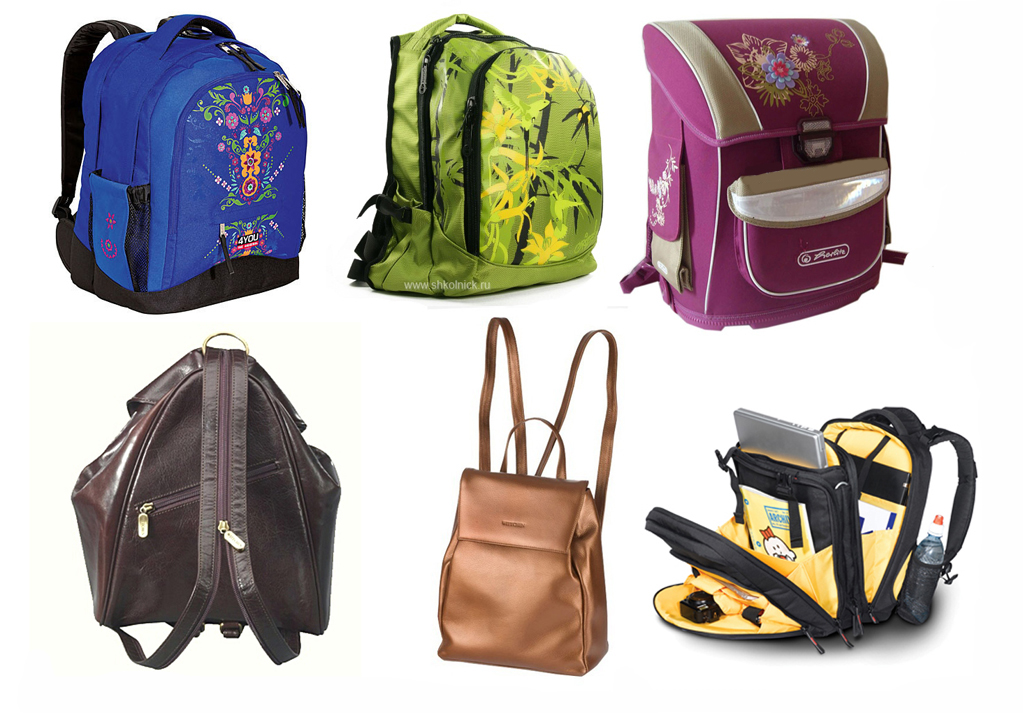 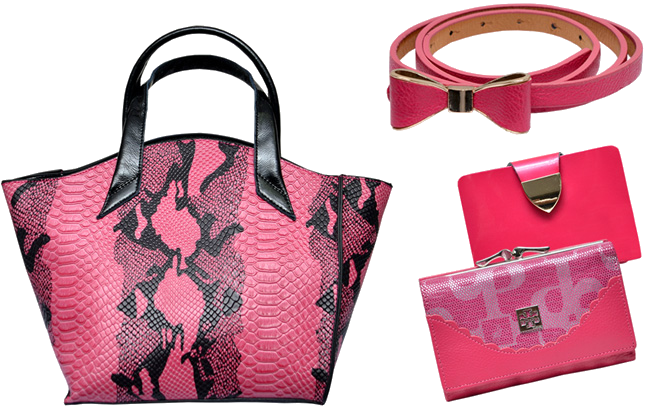 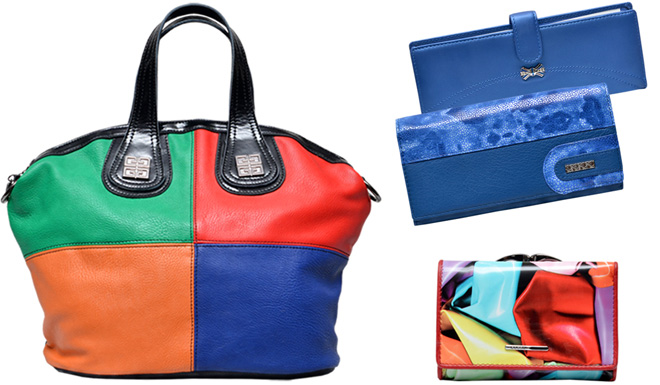 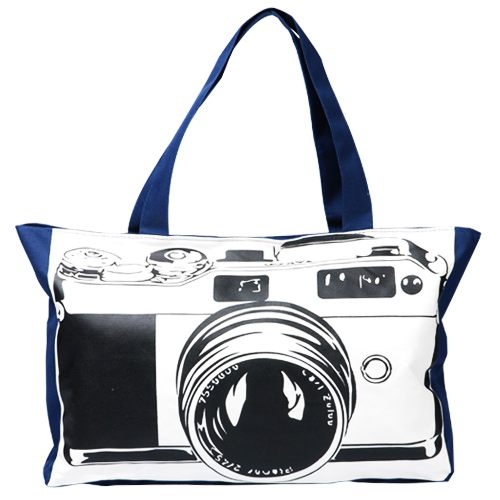 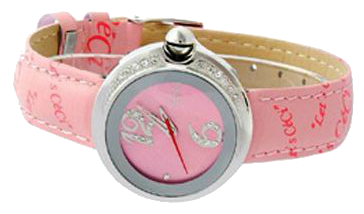 Практичне завдання
Проаналізуйте поєднання кольорів у одязі. 
Виберіть для себе оптимальні варіанти поєднання.
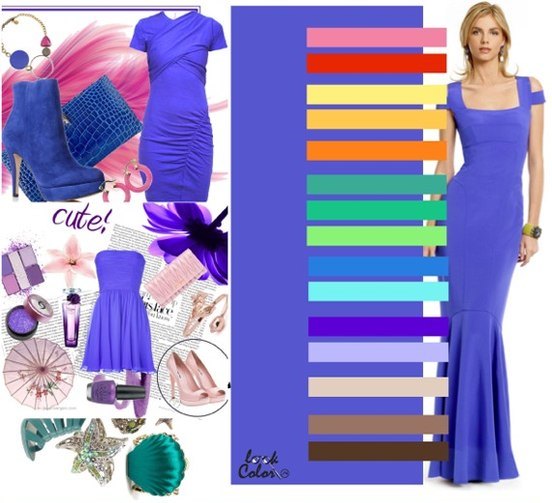 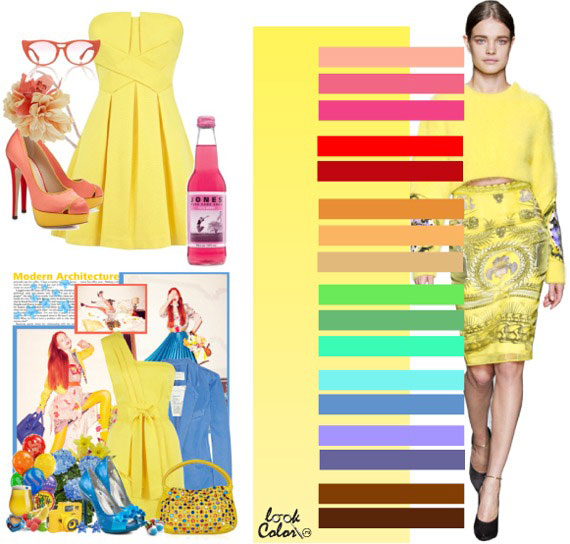 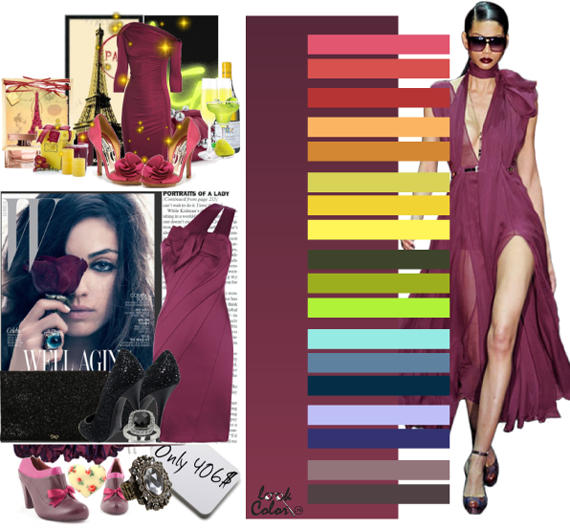 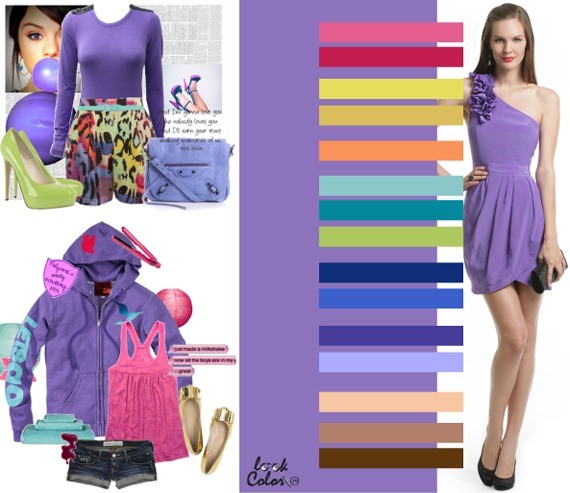 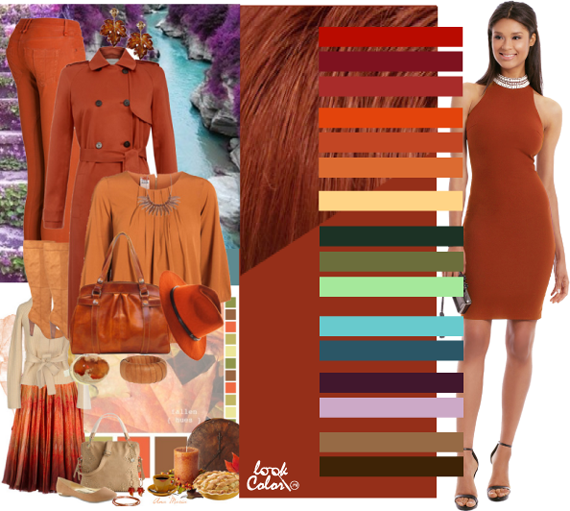 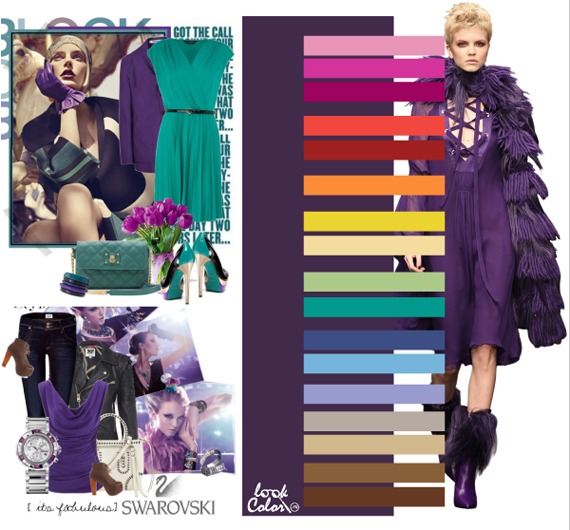 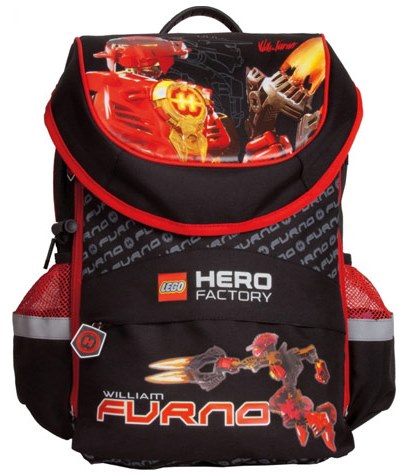 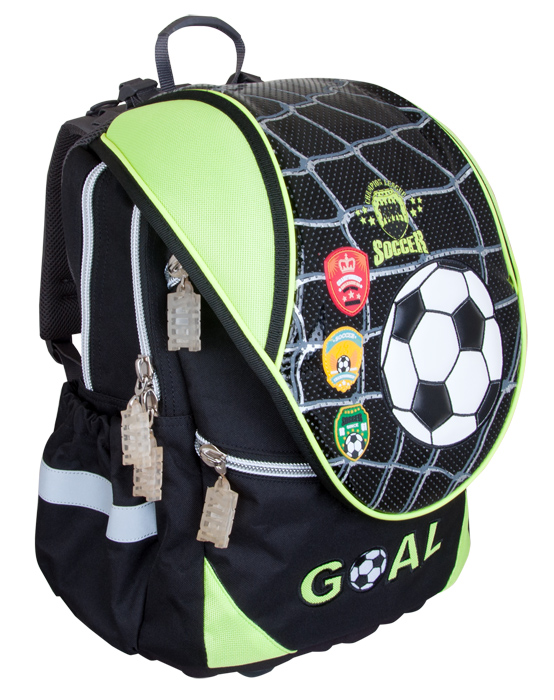 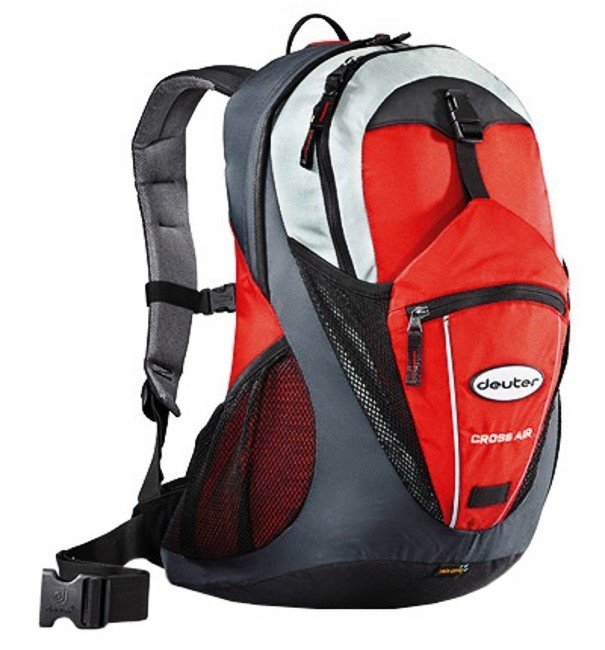 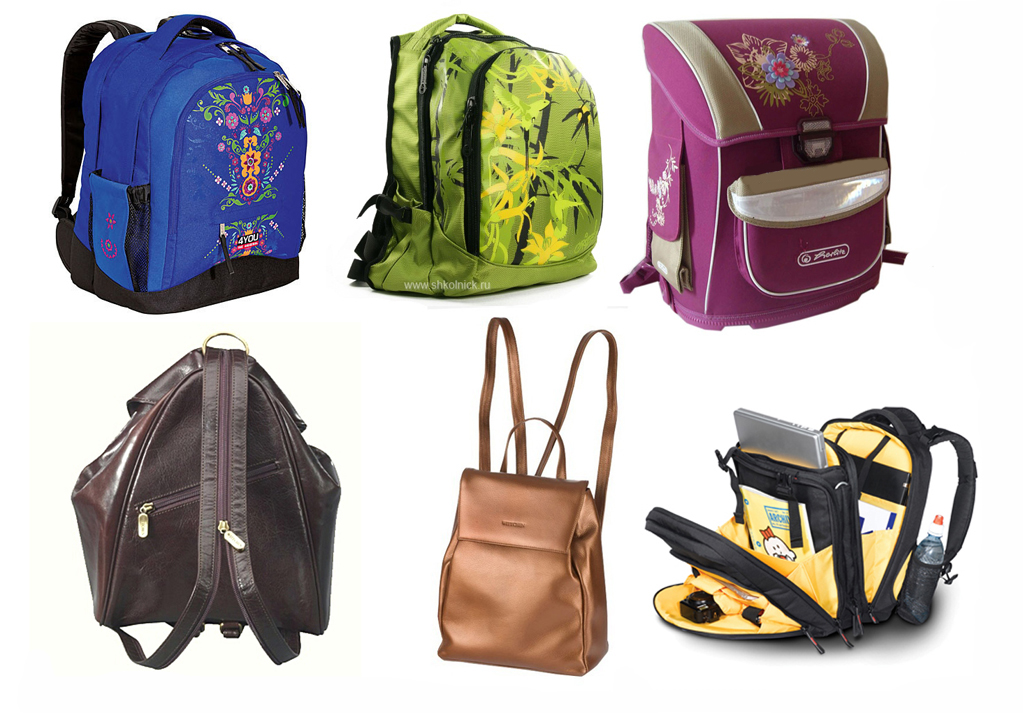 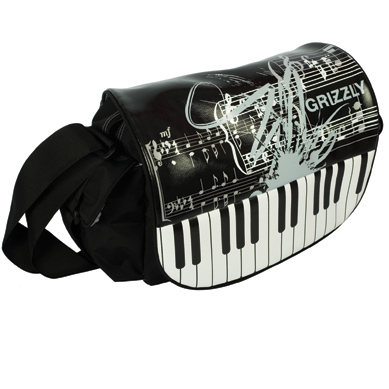 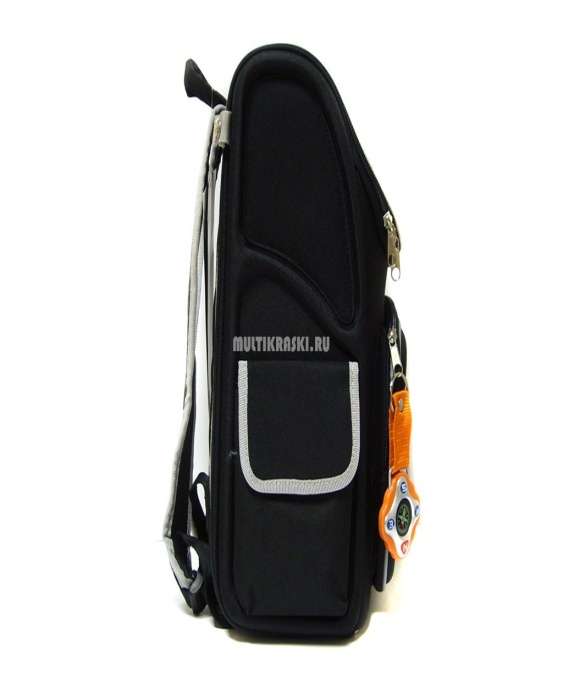 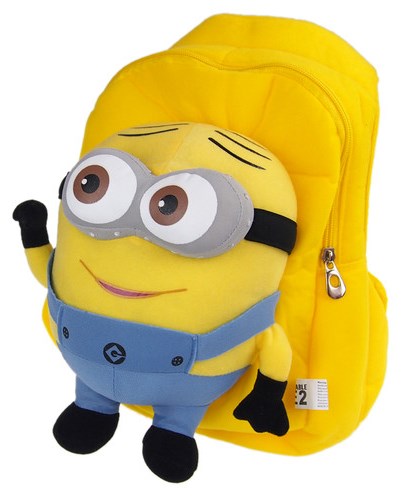 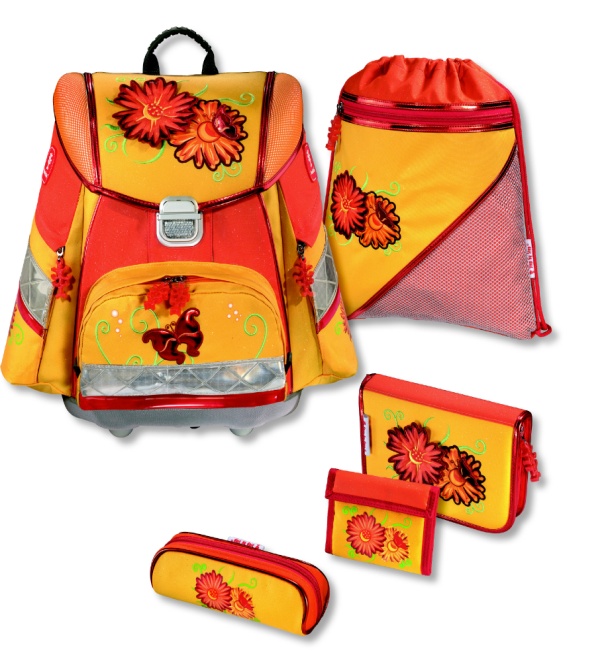 Поетапне виконання малюнка
Не забудь про конструктивні особливості цього аксесуару та вибери кольори, які правильно поєднуються між собою.
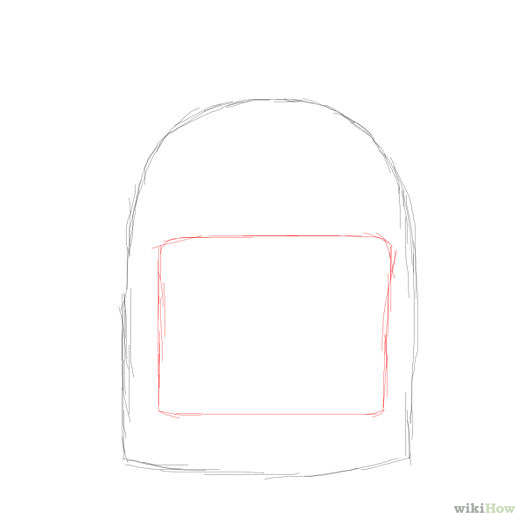 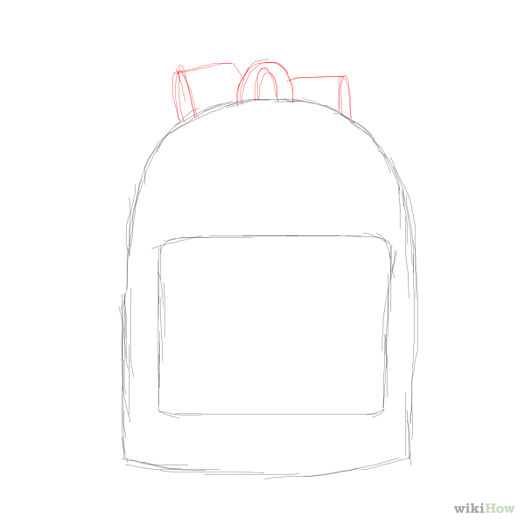 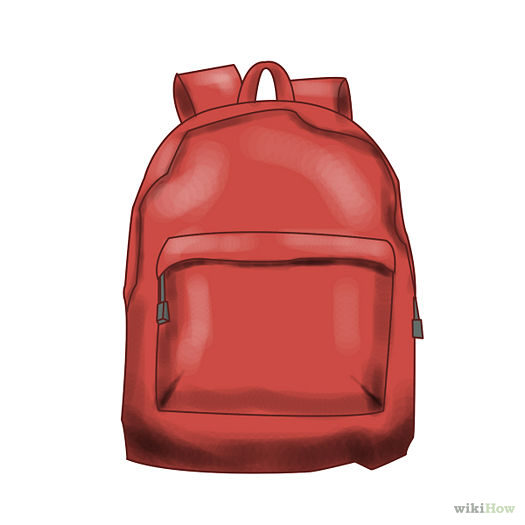 Використано
Книжка для вчителя “ Образотворче мистецтво в нашому житті”
Розробки уроків образотворчого мистецтва для 7 класу С.І. Федуна, О. Чорного